8-Hour Training Course
Module 7: Tools and Resources for Further StudyIntroduction to Nanomaterials and Occupational Health 
Kristen M. Kulinowski, Ph.D.
[Speaker Notes: Trainer Notes:]
Eight-Hour Training Course
[Speaker Notes: Trainer Notes:
Explain where the current module fits within the full eight-hour course, where appropriate. If this module is being offered as a standalone training, you can modify or hide the slide or use it to describe the other available modules.]
Lesson Overview
Purpose
To provide you with resources to enhance your self-education in the future

Topics
Overview of sites and tools presented so far
The GoodNanoGuide
Other helpful websites
[Speaker Notes: Trainer Notes:]
Learning Objectives
At the end of this module you should be able to 
Articulate several tools that are available for keeping your knowledge up-to-date
Understand where to find and how to use these tools
[Speaker Notes: Trainer Notes:
Review these objectives with the class and explain that you will return to them at the end of the module to see if the learning objectives have been achieved. You can also post them on a flipchart or repeat this slide as you move between Topics to indicate where you are in the timeline of the module if desired.]
Topic 1
The GoodNanoGuide
The GoodNanoGuide
http://GoodNanoGuide.org

Protected Internet resource on occupational practices for the safe handling of nanomaterials

Learn best practices
Use interactive information sharing system
See new practices as they are developed
Connect to other key information sources
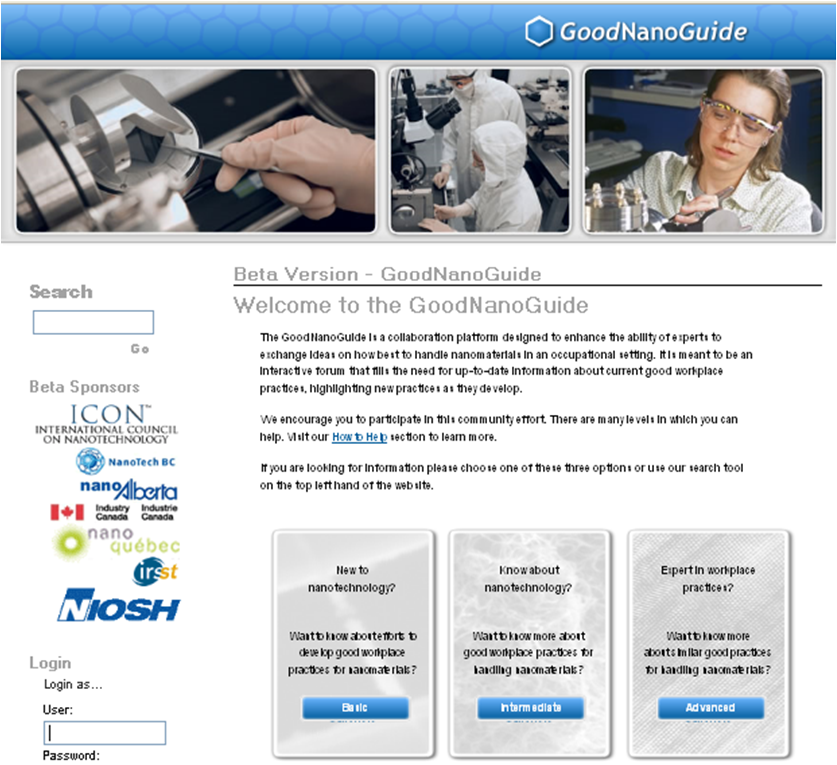 Community driven; Collaborative
Why a Wiki for Nano Handling Practices?
How Content is Organized
Interacting with the GoodNanoGuide
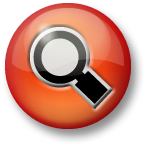 No Registration Required
VIEW
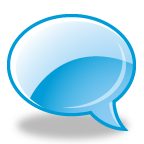 Register as a Community Member
COMMENT
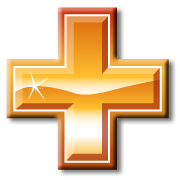 Register as an Expert Provider
CONTRIBUTE
OHS Reference Manual
Intermediate
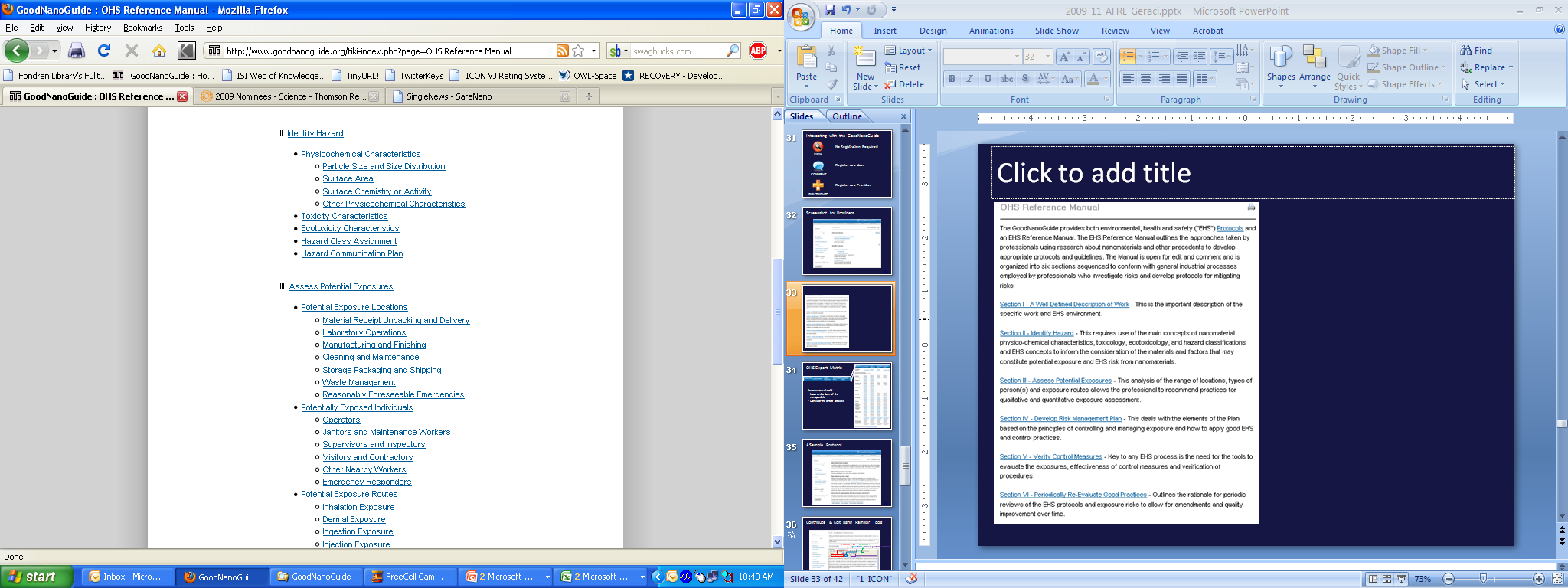 [Speaker Notes: Comprehensive A-Z approach to occupational safety, borrowed largely from DOE NSRC document
Good first place to start for IH professionals not familiar with nano]
OHS Expert Matrix
Expert
Assessment should 
Look at the form of the nanoparticle
Consider the entire process
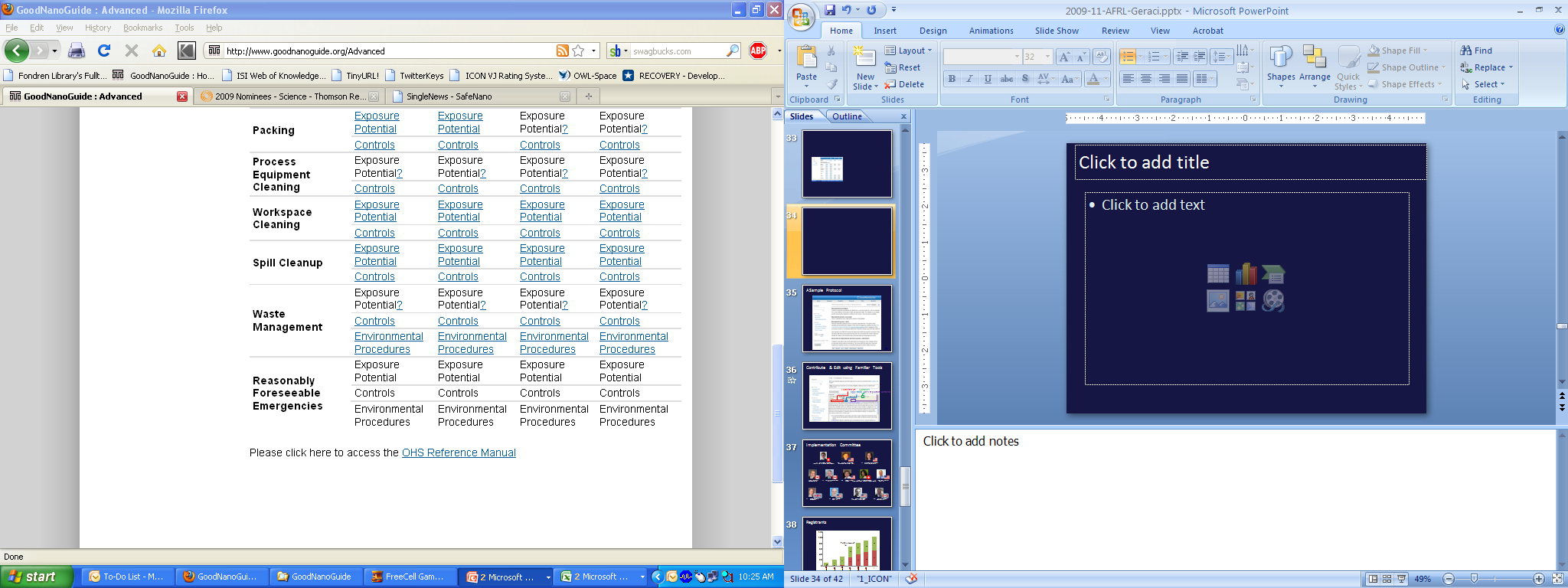 [Speaker Notes: OHS Expert Matrix organizes content into a kind of control banding approach that look at the form of the nanoparticle throughout an entire hypothetical industrial process.]
Implementation Committee
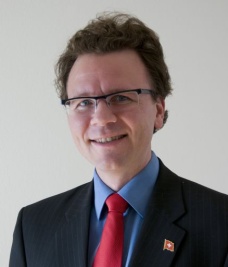 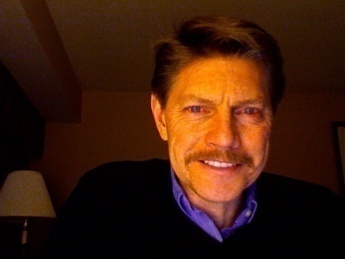 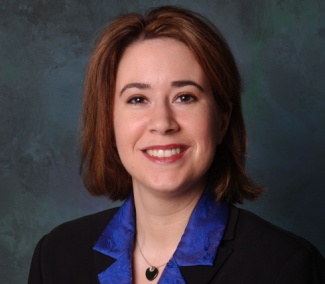 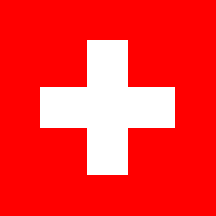 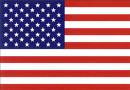 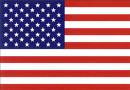 Dr. Michael Riediker
Institute for Work and Health
Mr. Bruce Stockmeier
Argonne National Lab
Dr. Kristen Kulinowski
Rice University
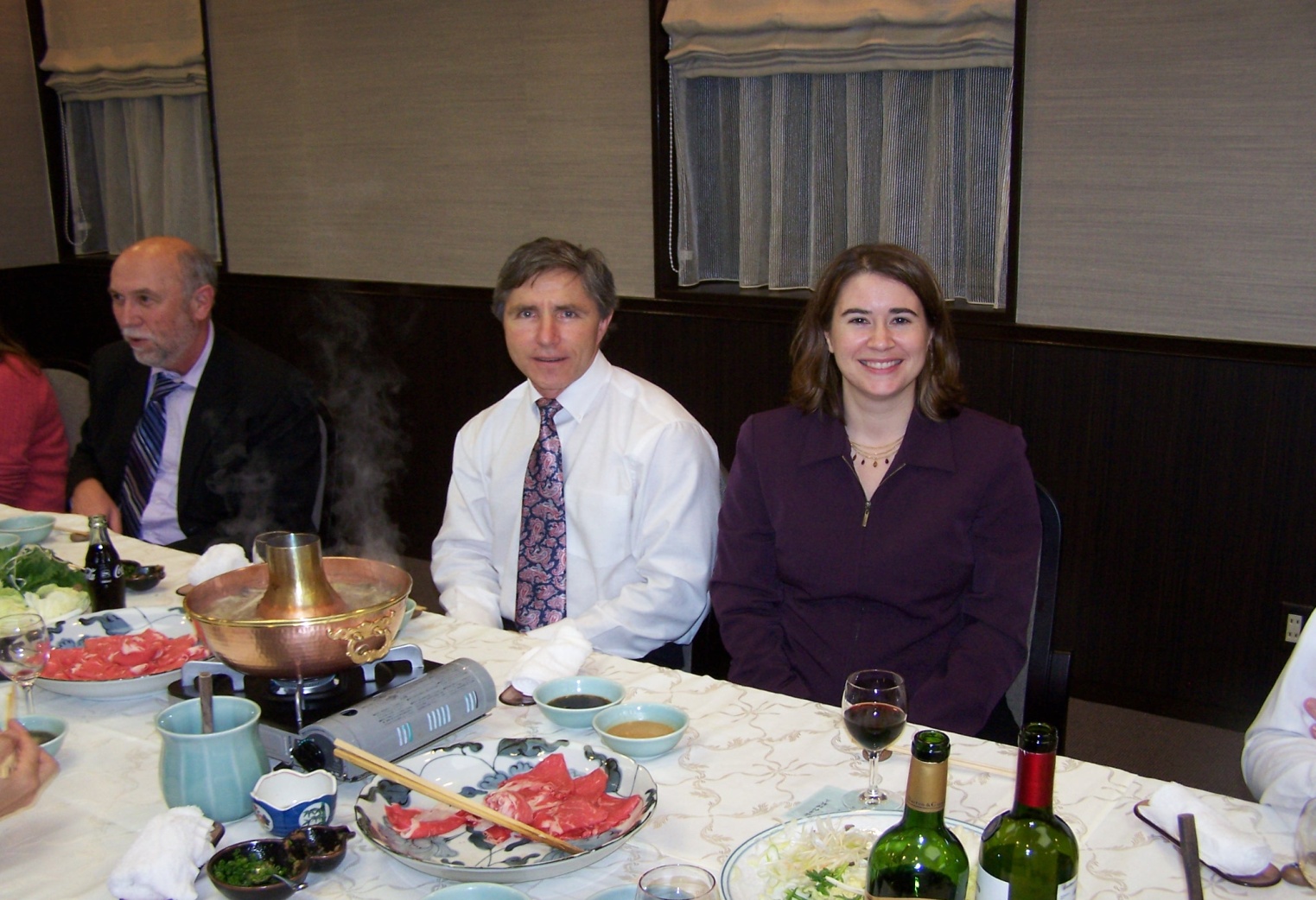 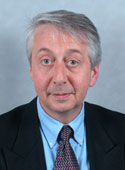 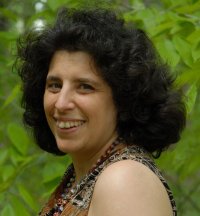 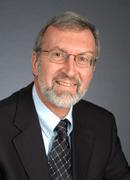 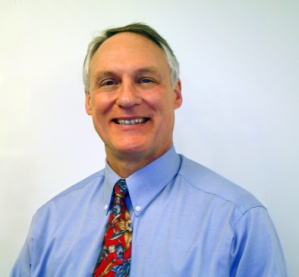 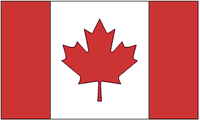 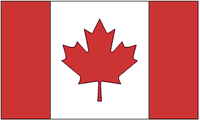 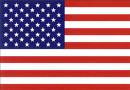 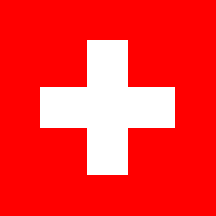 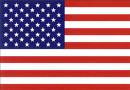 Gary Albach
nanoAlberta
Dr. Paul-Émile Boileau
IRSST
Mr. Steve Brown
Intel
Ms. Ilise Feitshans
International Labour Organization
Dr. Charles Geraci
NIOSH
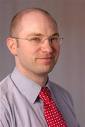 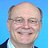 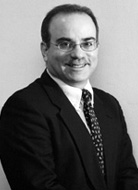 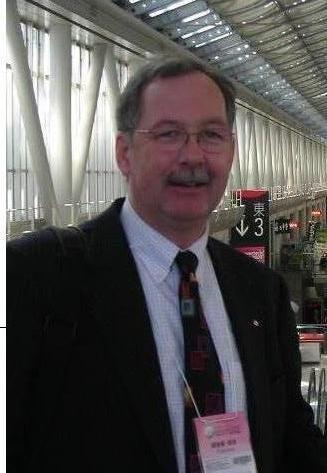 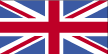 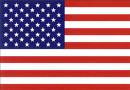 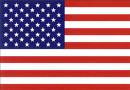 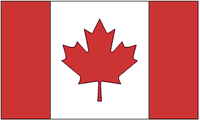 Dr. Steve Hankin
SafeNano
Dr. Mark Hoover
NIOSH
Mr. Matthew Jaffe
Crowell & Moring
Mr. Victor Jones
NanoTechBC
Some Usage Metrics
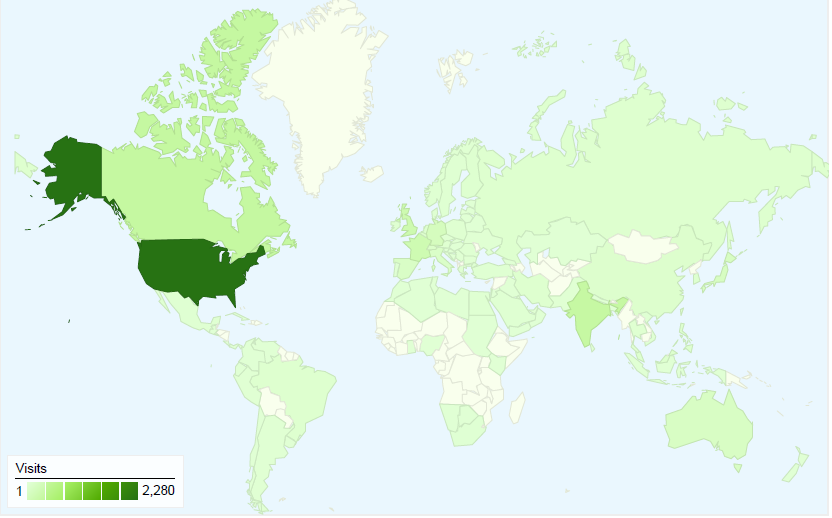 700 visits per day; 18,600 page views; 3.62 average page views
4000 unique visitors
100 countries
Topic 2
Sites and Tools Presented so Far
OSHA Nanotechnology Topic Page
http://www.osha.gov/dsg/nanotechnology/nanotechnology.html
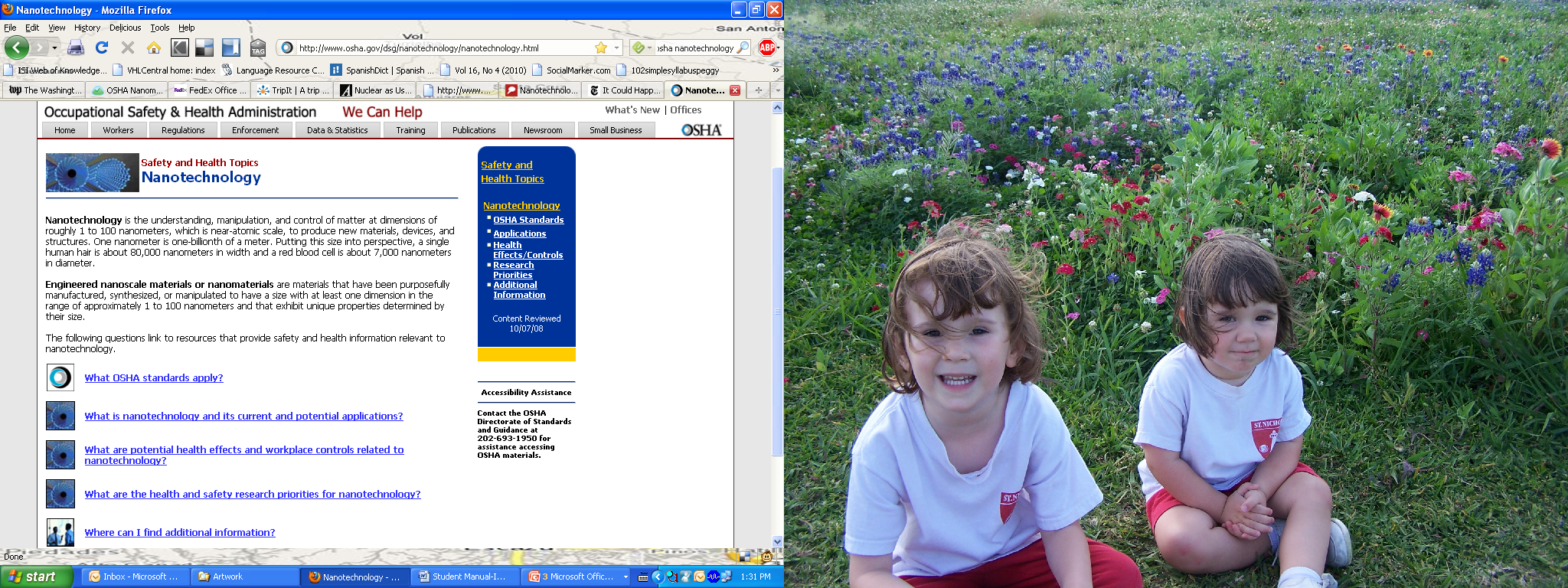 What you’ll find here
Relevant OSHA standards
Links to resources on Health Effects and Workplace Assessments and Controls
NIOSH Nanotechnology Topic Page
http://www.cdc.gov/niosh/topics/nanotech/default.html
What you’ll find here
Recommendations and Guidance
News on OHS
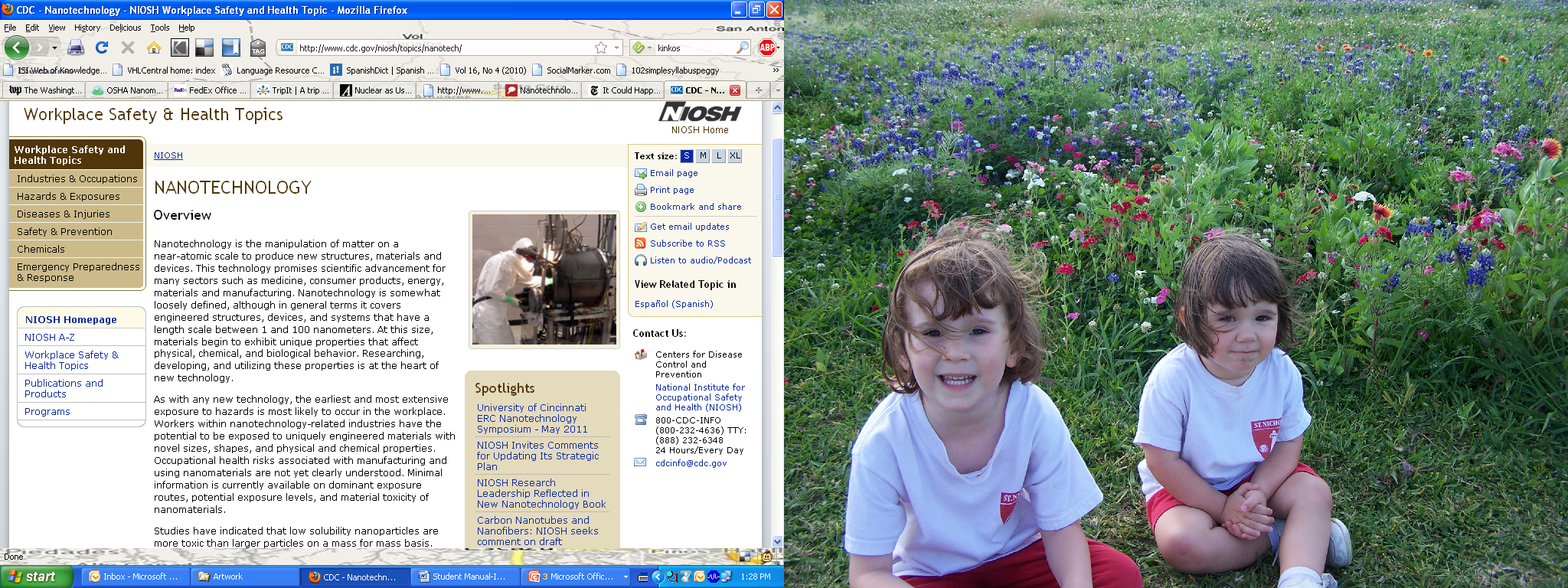 International Council on Nanotechnology
http://icon.rice.edu
What you’ll find here
News on NanoEHS developments
Virtual Journal of NanoEHS
Industry Survey
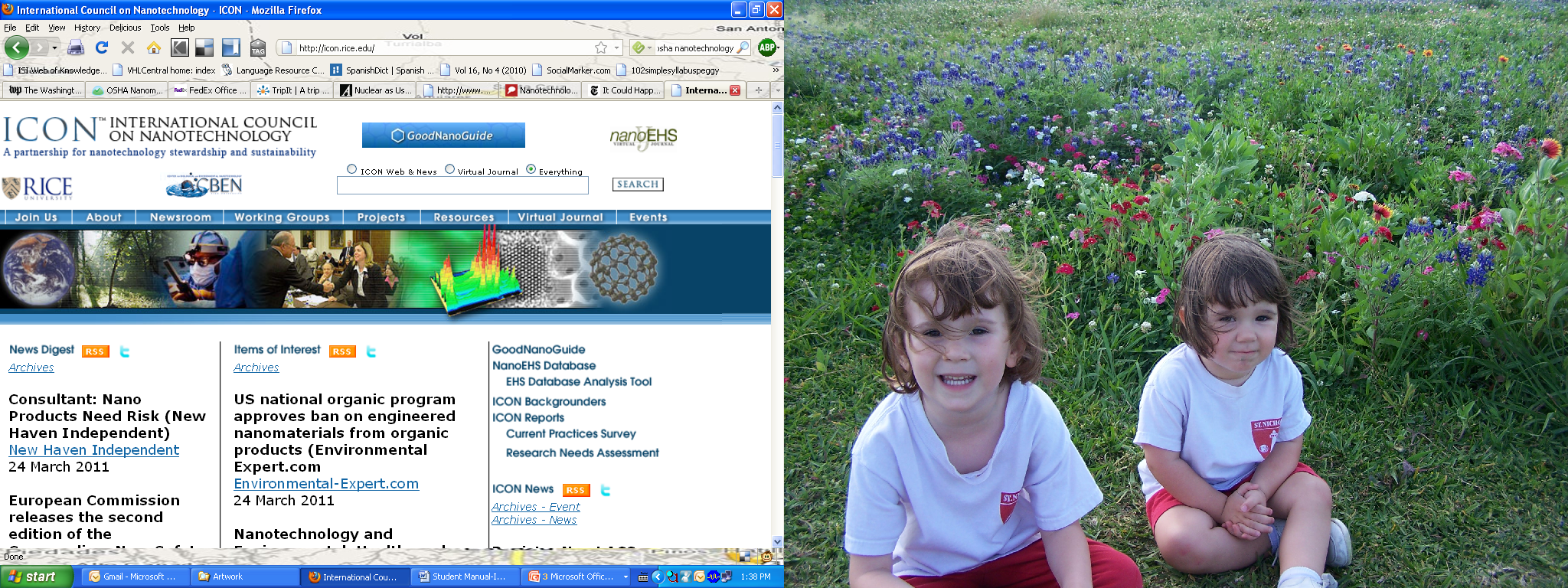 The NanoRisk Framework
http://nanoriskframework.org/
What you’ll find here
The EDF-DuPont framework document
Case Studies
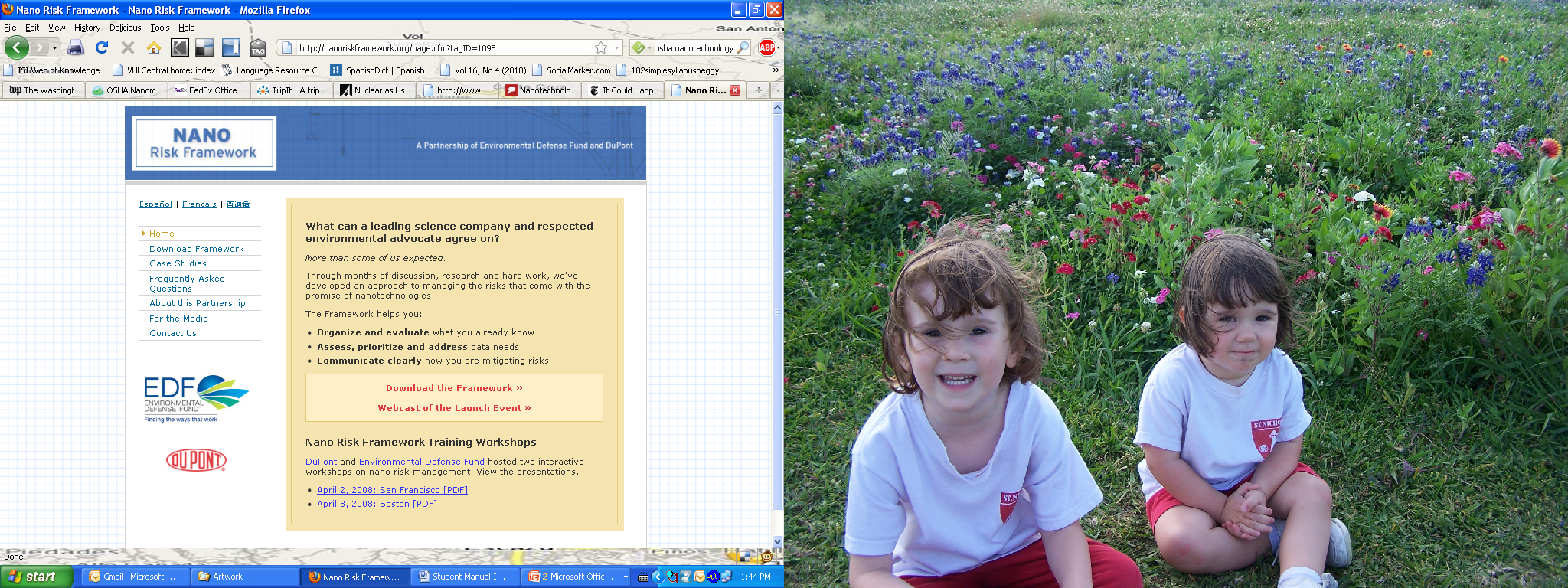 CB Nanotool
http://controlbanding.net/
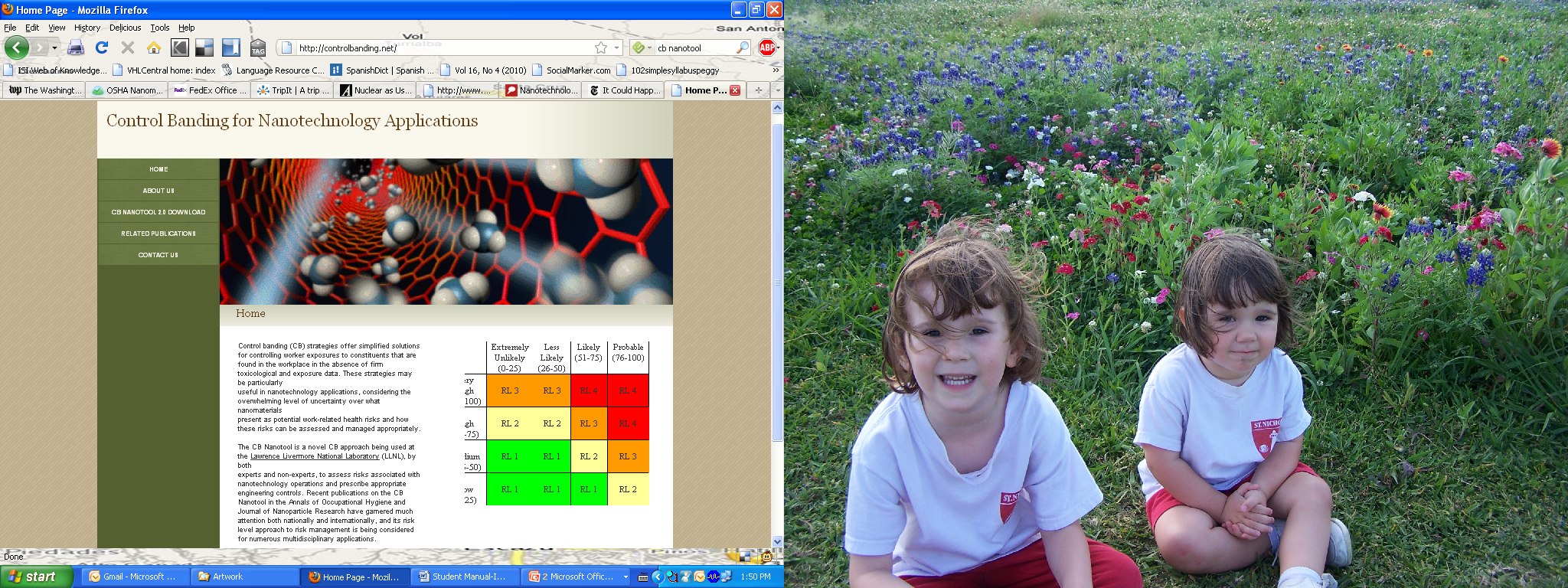 What you’ll find here
CB Nanotool
Instruction Sheet
Nanomaterial Field Form
Project on Emerging Nanotechnologies
http://nanotechproject.org/
What you’ll find here
Policy Reports
Consumer Product Inventory
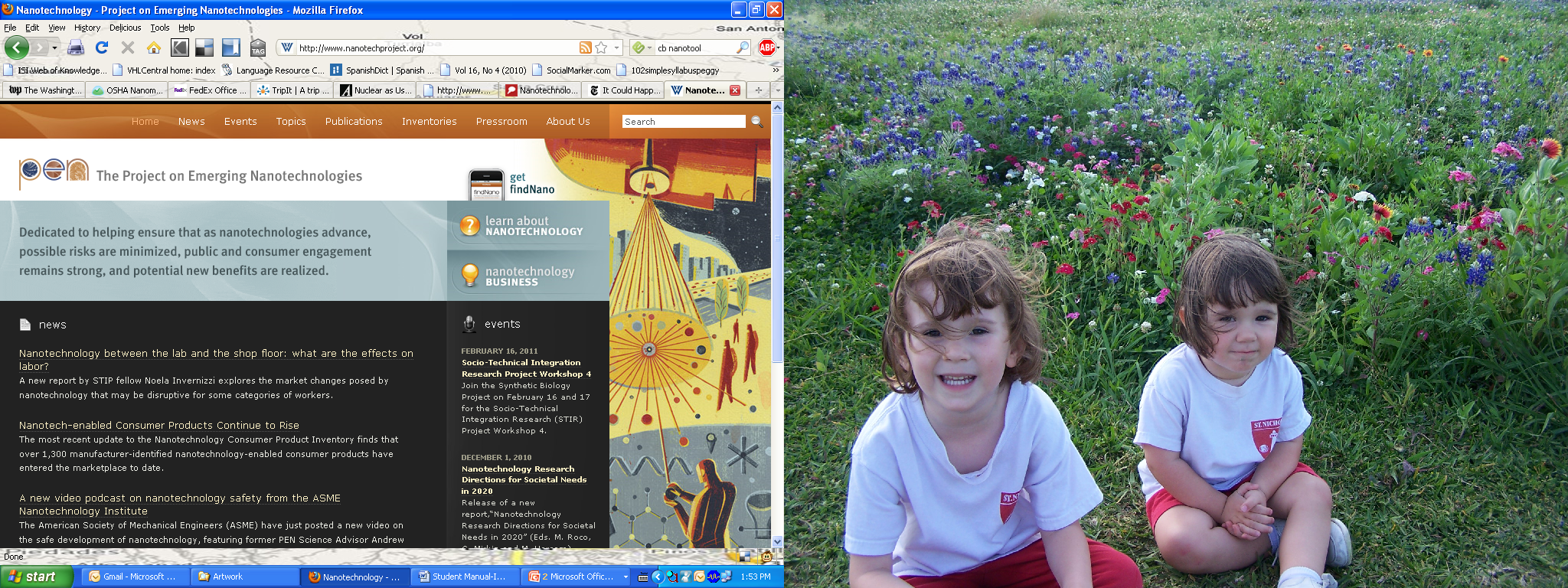 NIEHS Worker Training Document
http://is.gd/NIEHSnano
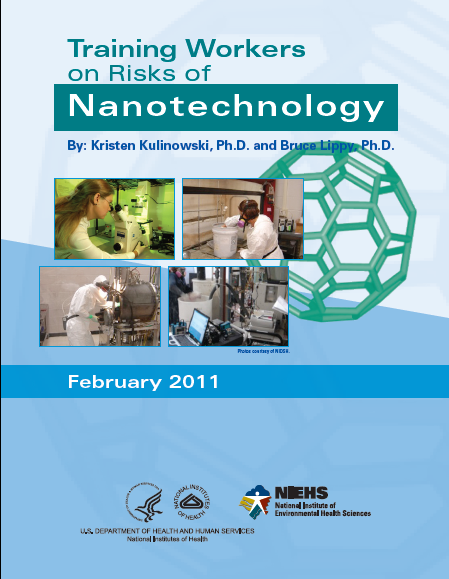 What you’ll find here
Introductory information on nanotechnology
Guidance for trainers
EPA Regulations Relevant to Nanotech
http://www.epa.gov/oppt/nano/; 
http://www.epa.gov/pesticides/about/intheworks/nanotechnology.htm
What you’ll find here
Nano and the Toxic Substances act 
Nano and the Pesticides act
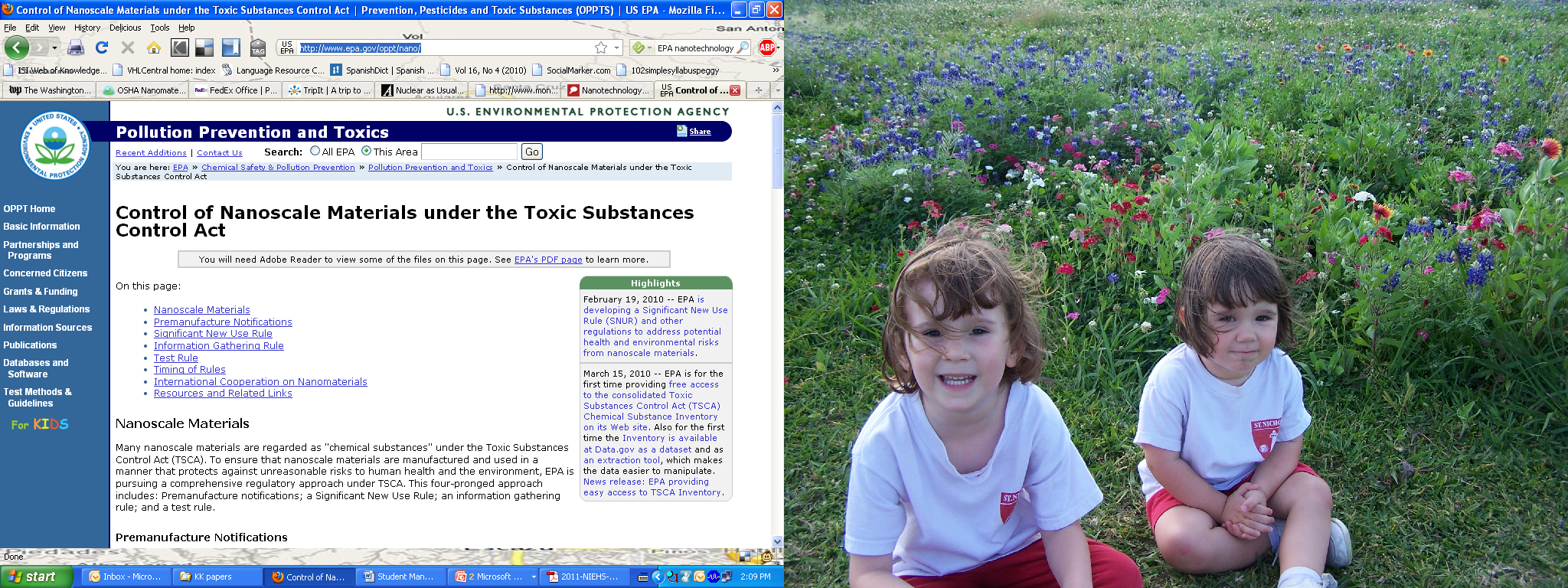 Standards
http://www.astm.org/Standards/E2535.htm;  
http://www.iso.org/iso/catalogue_detail?csnumber=52093
What you’ll find here
ASTM E2535-2007 Standard Guide for Handling Unbound Engineered Nanoscale Particles in Occupational Settings
ISO/TR 12885:2008 Nanotechnologies—Health and safety practices in occupational settings relevant to nanotechnologies
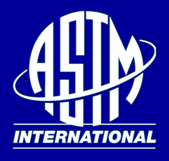 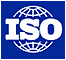 Topic 3
Other Useful Information
The US National Nanotechnology Initiative
http://nano.gov
What you’ll find here
Nanotech Facts
Occupational Safety Links
Materials for Educators
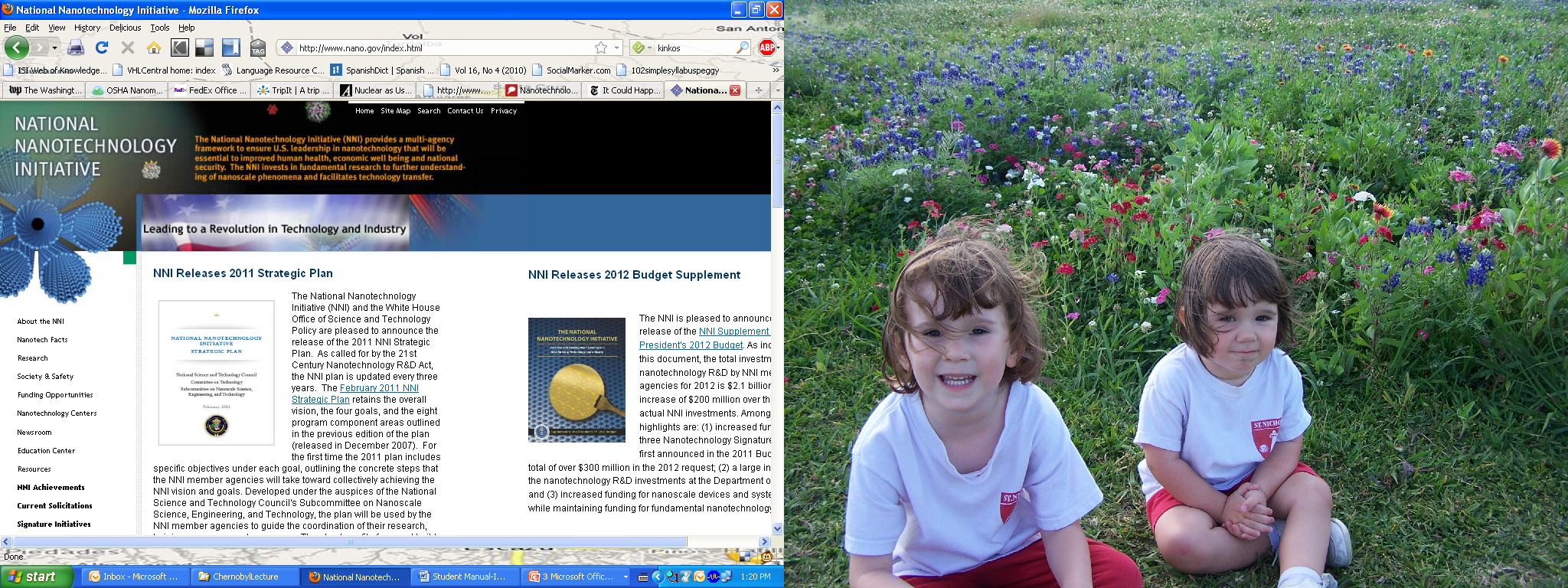 Learning Objectives
At the end of this module you should be able to 
Articulate several tools that are available for keeping your knowledge up-to-date
Understand where to find and how to use these tools
[Speaker Notes: Trainer Notes:
Review these objectives with the class and explain that you will return to them at the end of the module to see if the learning objectives have been achieved. You can also post them on a flipchart or repeat this slide as you move between Topics to indicate where you are in the timeline of the module if desired.]
Eight-Hour Training Course
[Speaker Notes: Trainer Notes:
The information presented today is a snapshot of the current knowledge and understanding of nanomaterial impacts and strategies for occupational management. This knowledge continues to evolve at a rapid pace and specific details presented herein will likely be updated and refined in the coming months and years. Therefore, it is important that you know where to go to get the most up-to-date information you can to keep your knowledge fresh. 

The final module in our course will introduce practical tools and resources for you to consult after the course to continue learning about how nanomaterials may impact your workplace.]
8-Hour Training Course
Course Wrap-UpIntroduction to Nanomaterials and Occupational Health
[Speaker Notes: Trainer Notes:]